Dashboards – Where We’ve Been and Where We’re Going
Janell Bohlmann, Clemson University
Jamie Brown, Clemson University
Copyright Janell Bohlmann and Jamie Brown, 2008.

This work is the intellectual property of the authors. Permission is granted for this material to be shared for non-commercial, educational purposes, provided that this copyright statement appears on the reproduced materials and notice is given that the copying is by permission of the authors. To disseminate otherwise or to republish requires written permission from the authors.
Overview
About Clemson University
What is a dashboard?
Where We’ve Been
Project Dashboard
Exchange Implementation Dashboard
Lessons Learned
Where We’re Going
Questions
About Clemson
Clemson University is a science and technology oriented research university ranked among the nation's top 30 public institutions. 
Since 2001, Clemson has doubled external research funding, raised the academic profile of the student body, increased retention and graduation rates
Launched high-profile economic development initiatives -- including the Clemson University International Center for Automotive Research in Greenville  
Earned national accolades, including being named TIME Magazine's Public College of the Year
www.clemson.edu
Dashboard Benefits
According to Wikipedia…  A dashboard is a control panel located under the windshield of an automobile.  It contains instrumentation and controls pertaining to operation of the vehicle.

Our Definition:
Easy to read - visual presentation of performance measures
Provides the ability to view less/more detail, through drill down functionality
Communication tool - provides benefit for IT as well as our customers
Measures efficiencies/inefficiencies. 
Provides the ability to identify and correct negative trends 
Web based - saves time over running multiple reports
What’s on a Dashboard
Fuel Gauge
- How much gas is left
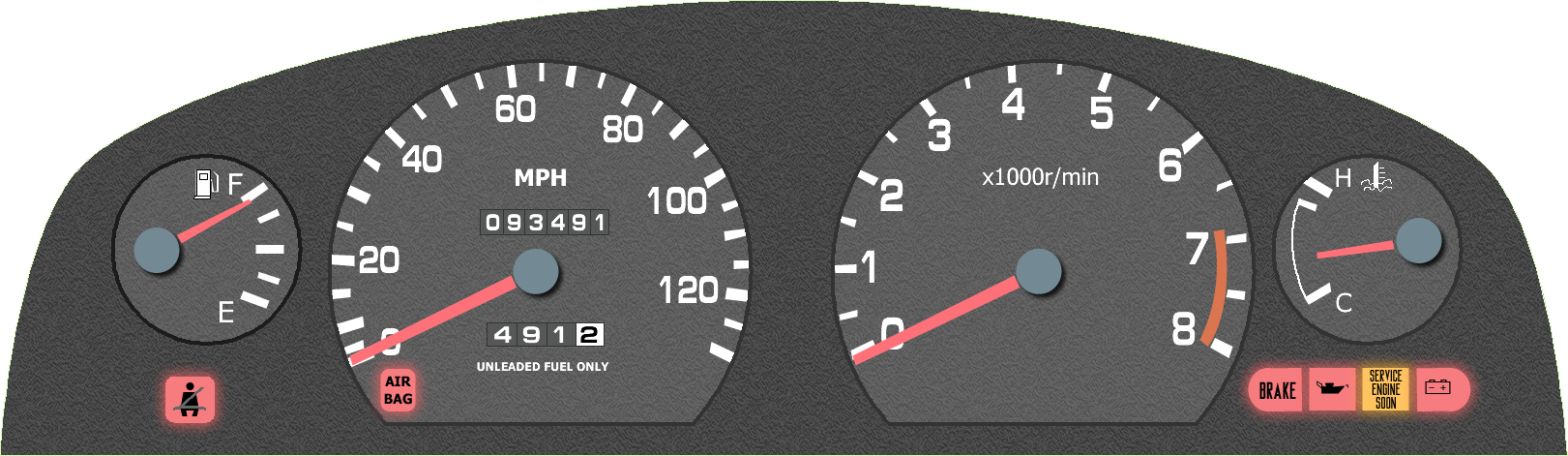 Speedometer
- How fast you’re going
Odometer
- How far you’ve gone
Trip Odometer
- How far you’ve gone on this trip
What’s on a Dashboard
Tachometer
- RPMs – need a different gear?
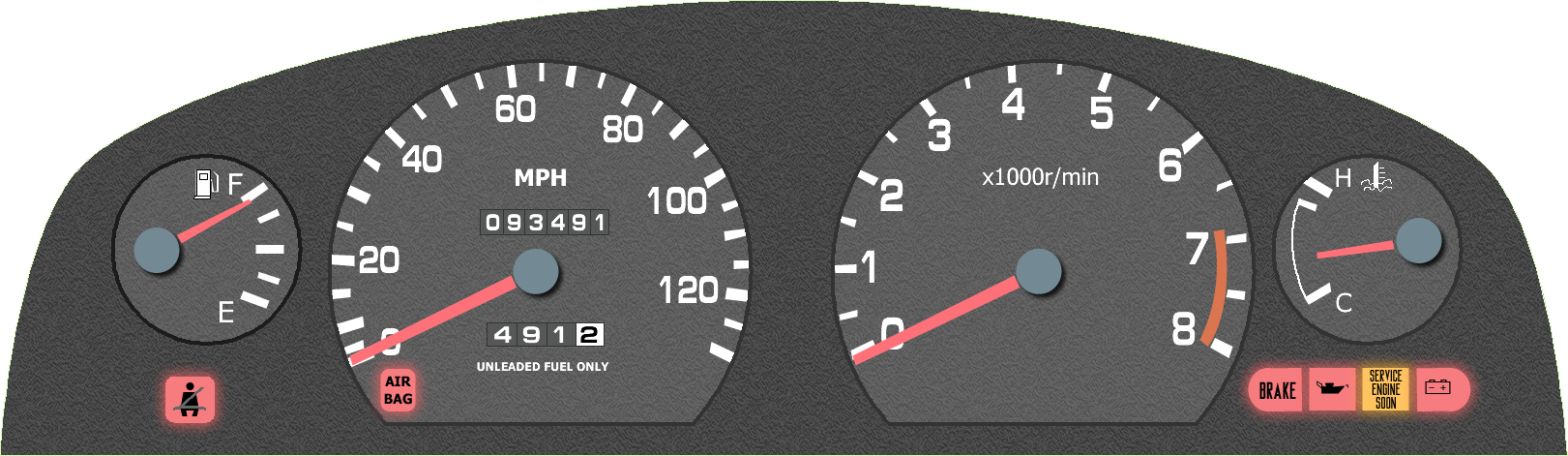 Temperature Gauge
- Warm up or cool down?
Alert Lights
Oil problem?
Check engine light
Battery problem?
Project Dashboard
Where We’ve Been
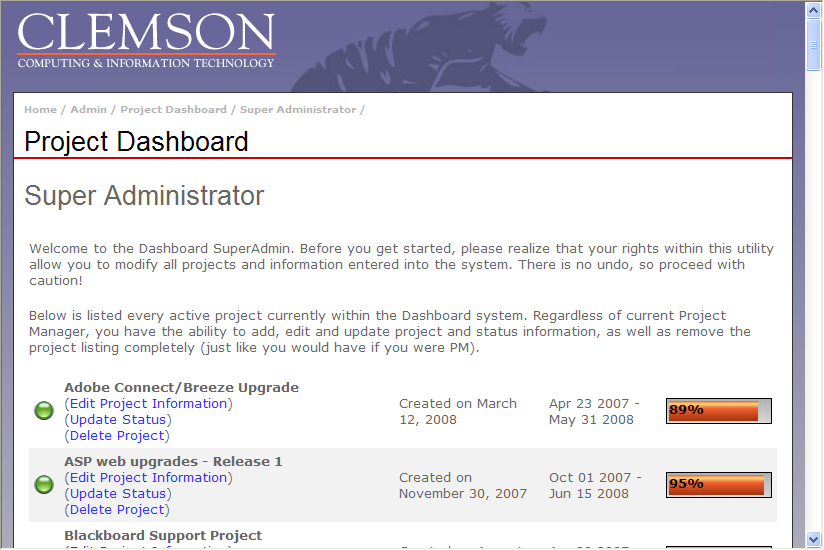 Speedometer – Overview of All Projects
Odometer – Historical Project Info
Progress over time
Periodic updates
Trip Odometer – Specific Project’s Info
Target completion date
% completion
Current status
Staff involved
Any issues
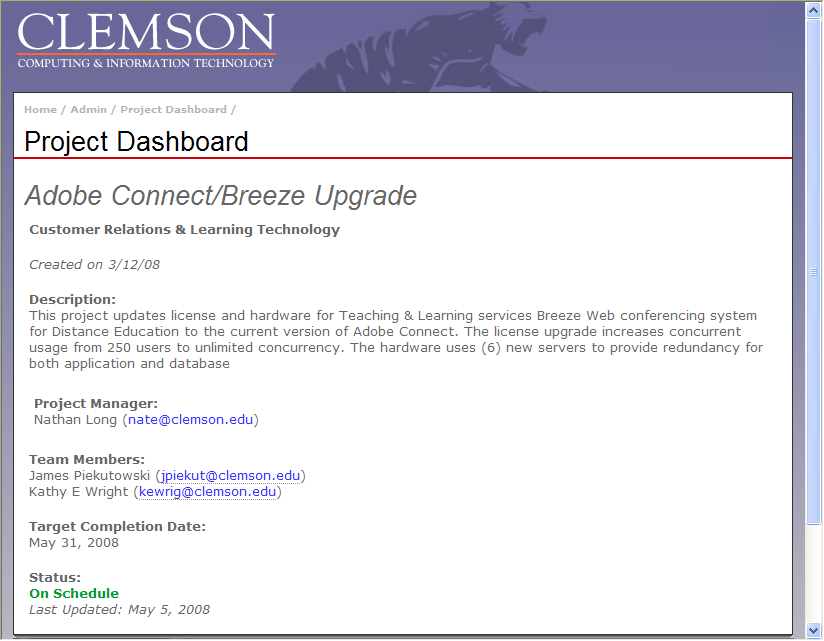 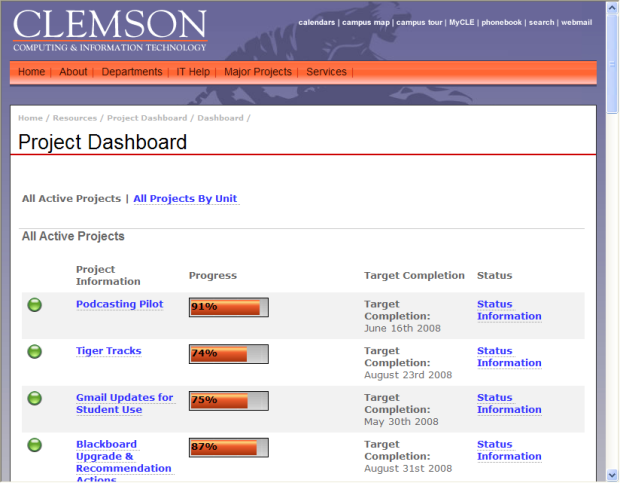 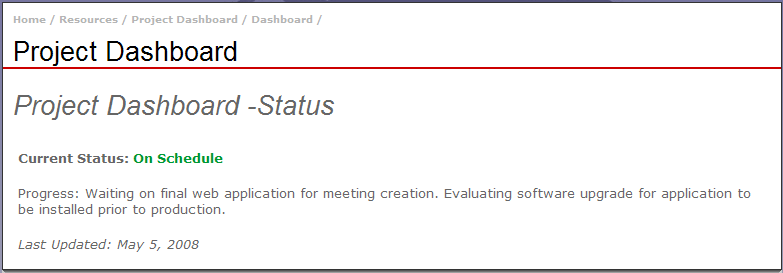 Where We’ve Been
Tachometer – Staff Utilization
Number of projects per staff
Make sure you don’t “redline” the staff – running at dangerously high speed
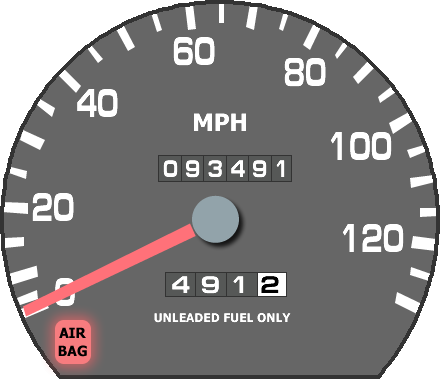 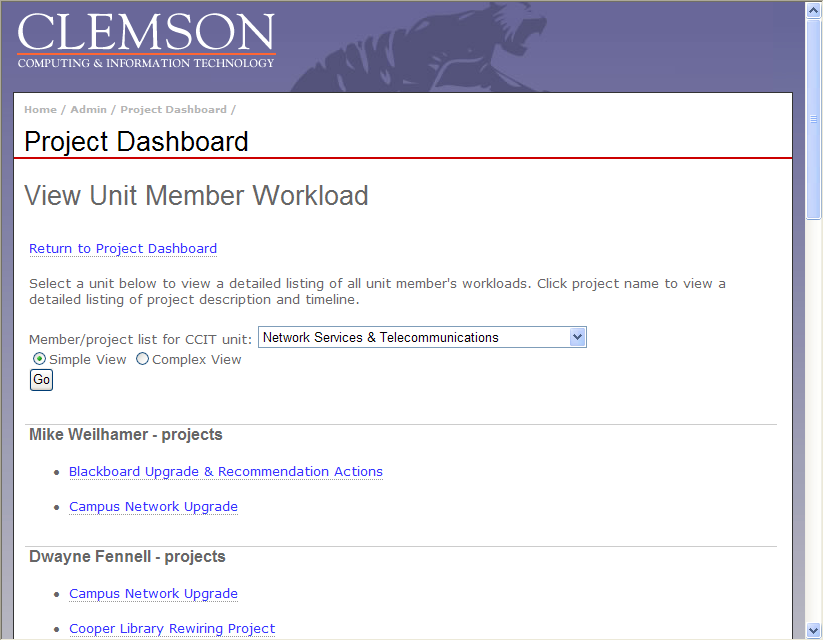 Where We’ve Been
Fuel Gauge – Overall Staff Utilization
Running at higher RPMs can run your fuel down faster
Can help identify need for more resources – or less RPMs
Spare gas can = temps
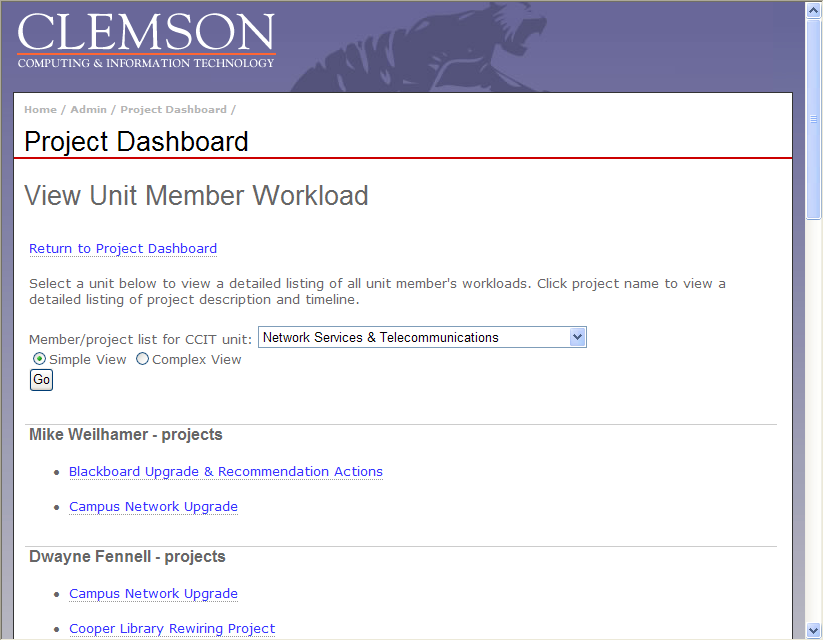 Where We’ve Been
Temperature Gauge – Project Statuses
Make sure things aren’t overheating
Make sure things aren’t staying cold

Alert Lights
Oil Light: Reminders to update project statuses
Service Engine Soon: Projects behind or on hold may need more inspection
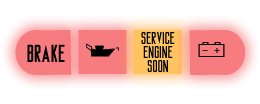 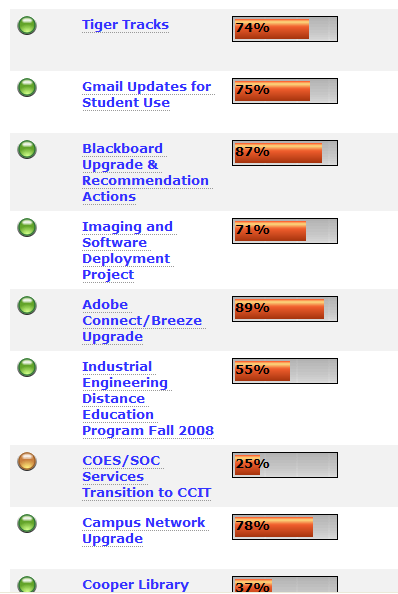 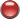 A Slightly Different Dashboard
In early 2007, Microsoft Exchange was selected as replacement for standard messaging and calendaring options
Implementation required extensive coordination among all IT units to ensure smooth transition
Limited time available to transition users
Exchange Dashboard
1,750+ users requiring attention (either a conversion or confirmation of opt-out)
Largest groups for conversion were administrators and general campus users
19 installation teams broken down by college/unit
Where We’ve Been
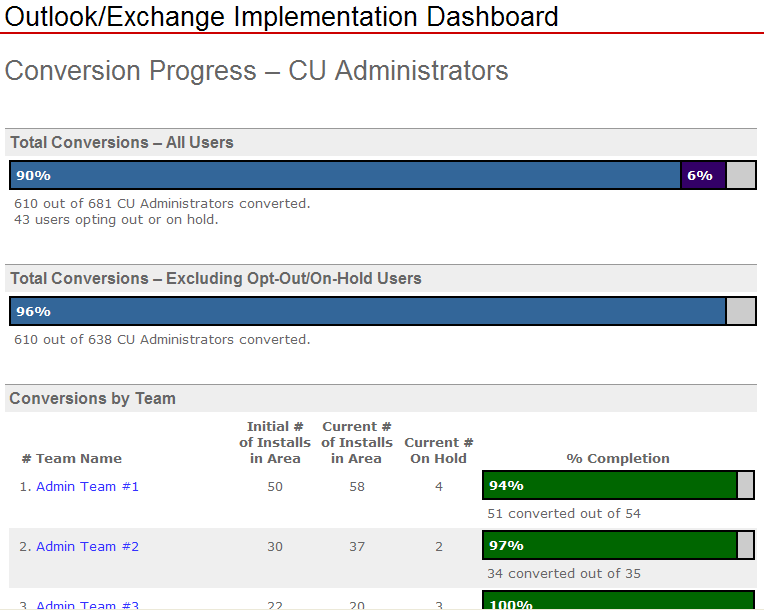 Speedometer – Overview of All Conversions
Odometer – Historical Conversion Info
Progress over time
Minute-by-minute updates
Trip Odometer – Specific Team’s Info
# of users per team
% conversion
Any conversion notes (on vacation, etc.)
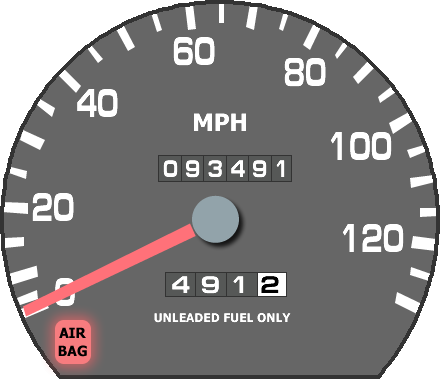 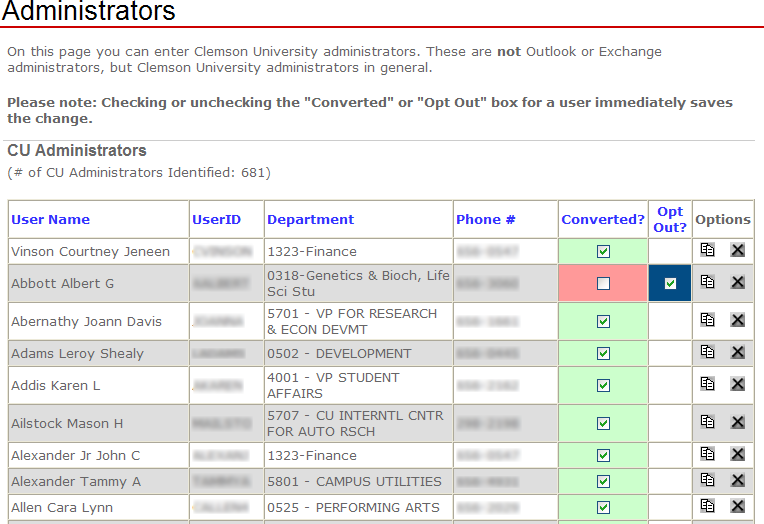 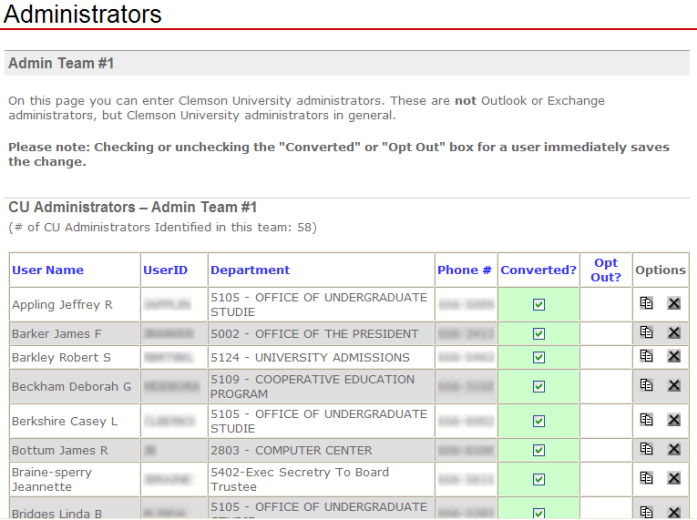 Where We’ve Been
Tachometer – Staff Utilization
Number of staff per team
Number of conversions per area
“Redlining” the staff – if running behind on conversions, could pull from other teams
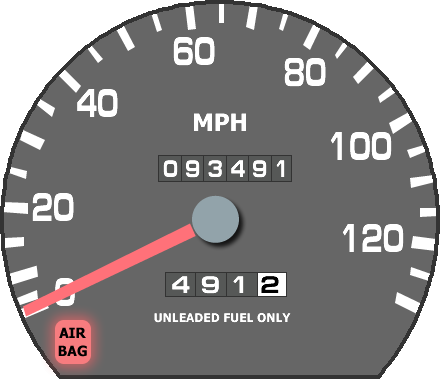 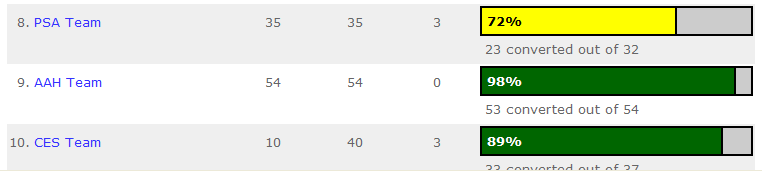 Where We’ve Been
Fuel Gauge – Overall Staff Utilization
For Exchange, because of the nature of the project, staff were made available from central and all distributed IT areas
Training came from temp staff
Where We’ve Been
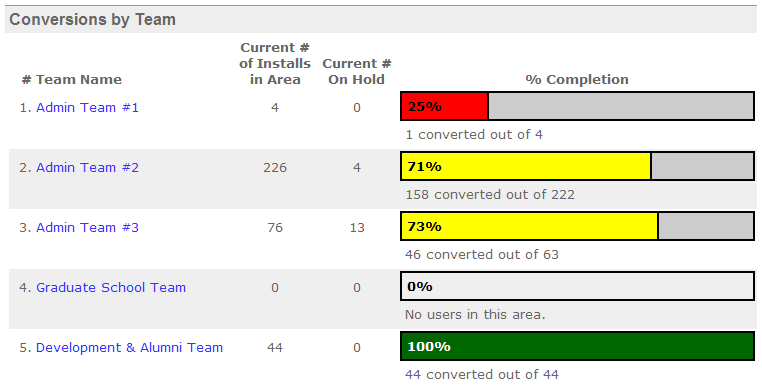 Temperature Gauge – Project Statuses
Make sure things aren’t overheating
Make sure things aren’t staying cold

Alert Lights
Oil Light: Each conversion team member could “add oil” by updating lists
Service Engine Soon: Areas behind may need more conversion staff
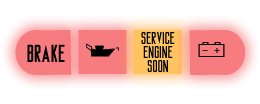 Where We’ve Been
Complete history of projects
Periodic reminders to update project status
Changing colors to represent progress
Layered level of access
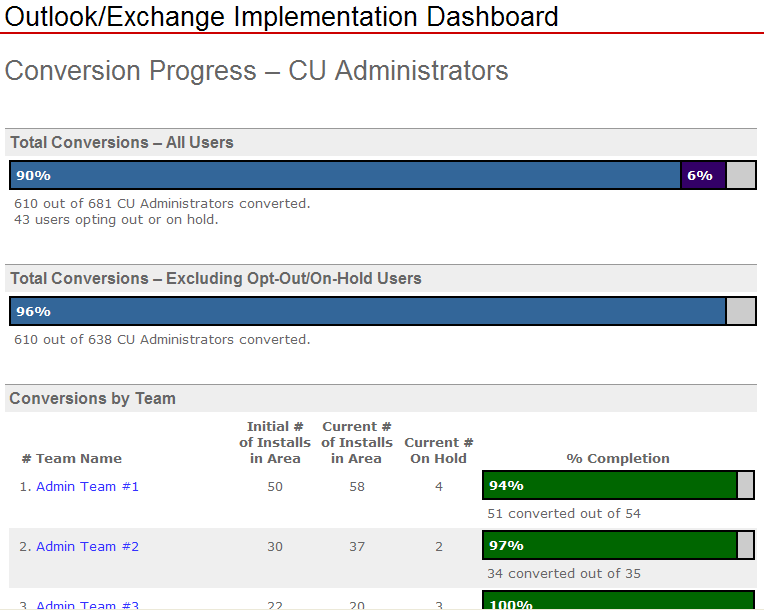 Lessons Learned
Dashboards can enhance reporting on the health of your portfolio or specific projects
Helps keep administration updated with real-time progress status
Allows functional managers to monitor their staff’s project workload
Helps keep campus informed about IT initiatives and their progress
Not just a communication tool – transforming to a portfolio management tool
Starting small and simple worked well
Lessons Learned
Dashboards can provide greater visual appeal than simple data tables
Calculations don’t have to be complex – can be simple additions or percentages
Three- or four-color charts can be a good starting point (red, yellow, green)
Different levels of access can provide different abilities
View-only
Update details/status
Lessons Learned
Utilizing modular, re-usable, and abstract programming can help extend dashboard functionality quickly
“Super administrator” capability added to Project Dashboard
Additional types of users for Exchange implementation
Where We’re Going
Graphs & Charts
Layered viewing & access
Allow for project pipeline capability (in the queue as well as active)
Service-side metrics (usage, costs, # of SLA’s in place, satisfication rating, etc…)
Where We’re Going
Centralize dashboard views – Support Center
Questions ?

valiant@clemson.edu
janell@clemson.edu
[Speaker Notes: Questions? 


The End]